2016-2017
Çocuk ve Gençlik 
Eğitim Programları
2016-2017 ÇOCUK ve GENÇLİK EĞİTİM PROGRAMLARI
PROGRAM TANITIMI / AMACIMIZ
“Başta çocuklar ve gençler olmak üzere toplumun tüm kesiminin ekolojik okuryazarlığını güçlendirmek”
Kasıtsız sonuçların öngörülebilmesi
Bütün yaşam biçimlerine empati geliştirilmesi
PROGRAM TANITIMI / GENEL HEDEFLER
Sürdürülebilirliğin bir yaşam biçimi olarak benimsenmesi
Doğanın yaşamı nasıl sürdürdüğünün anlaşılması
Görünmeyenin görünür kılınması
EĞİTİM PROGRAMLARIMIZ
EĞİTİM SARMALI
MİNİK TEMA
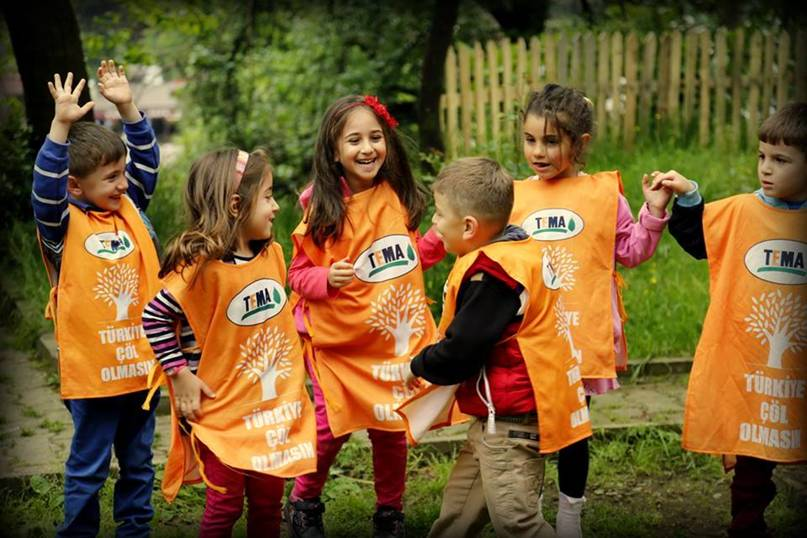 * Program 2010 yılında başlamıştır.
MİNİK TEMA’NIN KONULARI
YAVRU TEMA
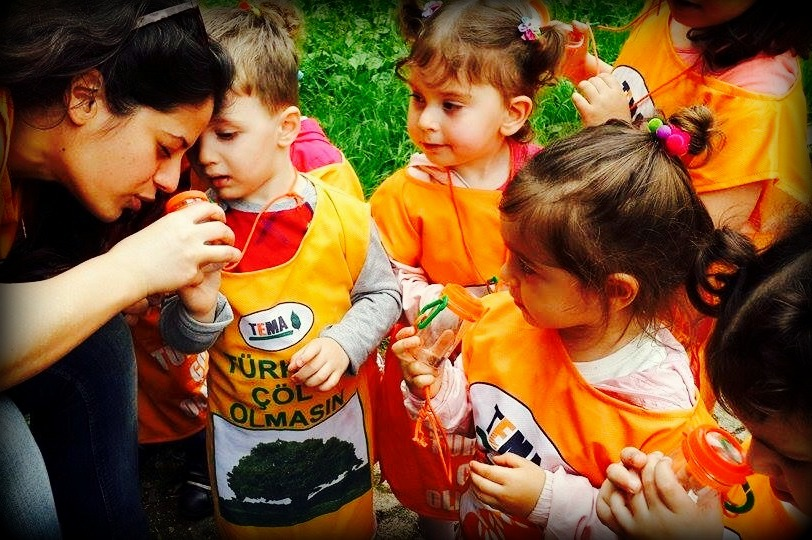 * Program 2010 yılında başlamış ve 2014 yılında yeniden yapılandırılmıştır.
YAVRU TEMA’NIN KONULARI
ORTAOKUL TEMA
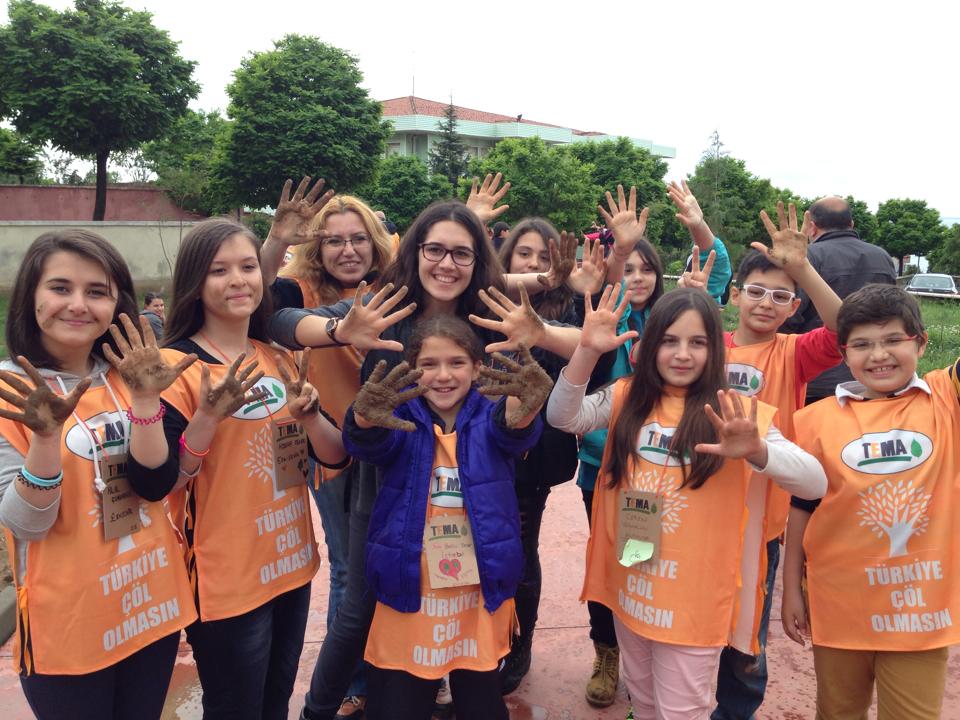 * Program 1996 yılında başlamış ve 2013 yılında yeniden yapılandırılmıştır.
SÜRDÜRÜLEBİLİR TOPLUM
Sürdürülebilir bir topluma dönüşme yolları
YAŞAMIN YAPI TAŞLARI
Yaşamın devamlılığını sağlayan doğal varlıklar ve temel döngüler
ORTAOKUL TEMA’NIN KONULARI
YERYÜZÜNDE YAŞAM
ŞENLİKLİ DOĞA
Yaşadığımız evren ve bu evreni paylaştığımız canlılar
DOĞA HAKKIİnsanın doğanın bir parçası olduğunun
 anlaşılması
LİSE TEMA
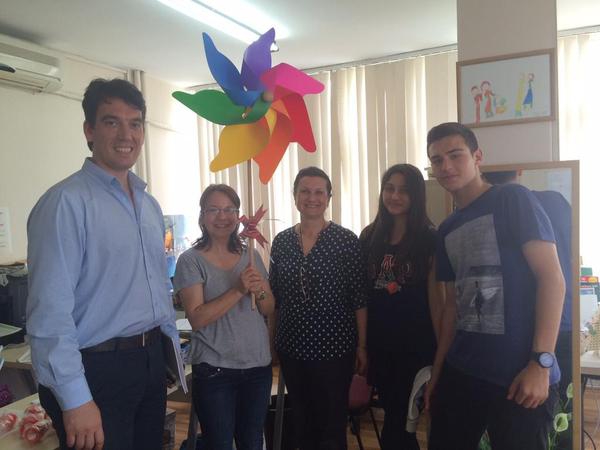 * Program 2014 yılında başlamıştır.
LİSE TEMA’ NIN KONULARI
EĞİTİM PROGRAMLARININ BİLEŞENLERİ ve 
DESTEKLEYİCİ MATERYALLER
ÖNEMLİ BİLGİLER
Başvurular sadece İl Temsilcilerimiz üzerinden alınacaktır. İlçeler başvurularını İl Temsilcisine ileteceklerdir. 

Temsilcilerimiz başvuruları yeni bilgi sistemi üzerinden Saha ve Gönüllülük Bölümü ile paylaşacaktır. 

Minik TEMA Programı yalnızca okul öncesi/anasınıfı için, Yavru TEMA Programı  sadece ilkokul için uygulanacaktır. 

Yavru TEMA Günü: Mart ayında okul ya da il/ilçe bazında sadece ilkokul seviyesinde 
	düzenlenecektir. Yavru TEMA Şenliği düzenlenmeyecektir.

Ara Değerlendirme Anketi ve Sonuç Değerlendirme Anketi öğretmenler tarafından çevrimiçi (online)  doldurulur. Ara Değerlendirme Anketini dolduran öğretmenlere Basılı Katılım belgesi iletilir.

Yıl Sonu Hediyesi olarak programa katılan çocuklarla Minik TEMA, Yavru TEMA, Ortaokul TEMA ve Lise TEMA Rozeti paylaşılacaktır.
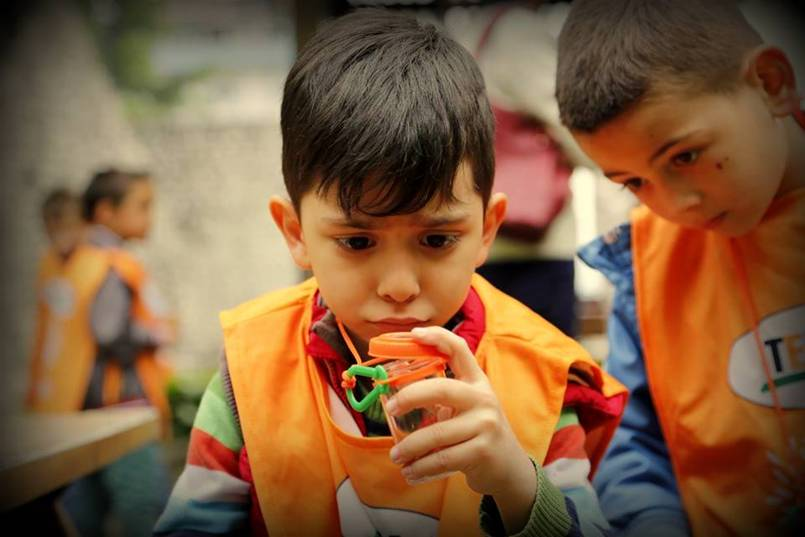 ÇOCUK ve GENÇLİK EĞİTİM PROGRAMLARI İŞ PLANI ve TAKVİM2016-2017
TEMSİLCİLERİMİZİN ROLÜ
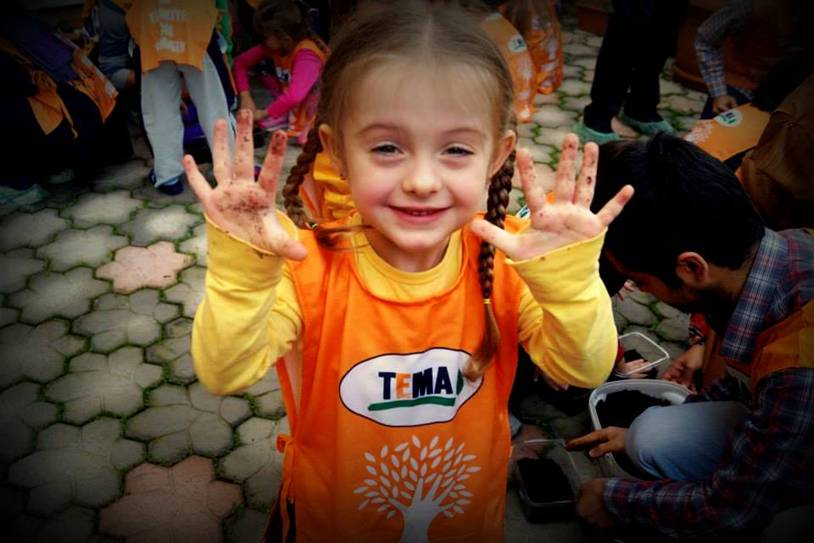 Başvuruların alınması ve başvuruların yeni bilgi sistemi üzerinden Saha ve Gönüllülük Bölümü ile paylaşılması

  Yıl içerisinde Eğitim Programlarını uygulayan okulların takip edilmesi ve öğretmenlerle Ocak ve Nisan aylarında Koordinasyon Toplantıları düzenlenmesi

  Materyallerin programı uygulayan sınıflara ulaştırılması

  Öğretmenler tarafından doldurulması gereken Ara Değerlendirme Anketi ve Sonuç Değerlendirme Anketinin takibi
HEDEFLER: HEDEF BELİRLEME KRİTERLERİ
HEDEFLER: GENEL KABULLER
HEDEFLER: ÖRNEK
TEŞEKKÜRLER…
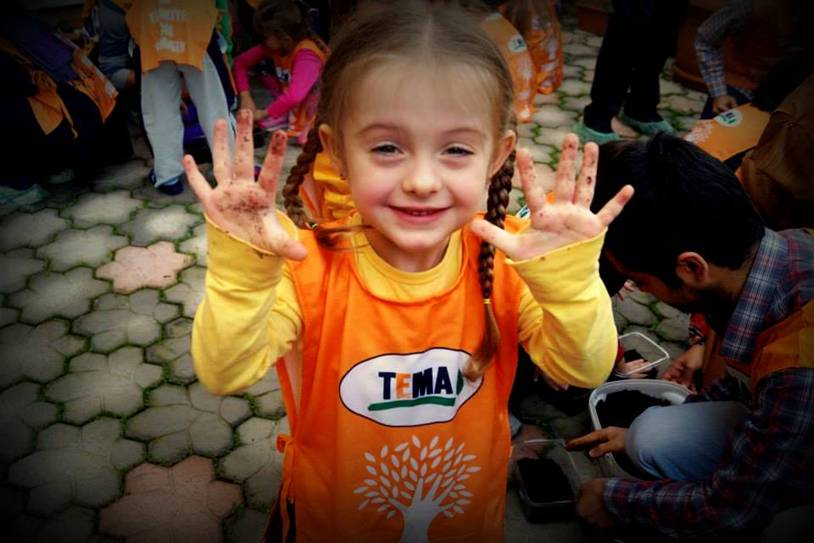 BAŞVURU KİTİ NELERİ KAPSIYOR?
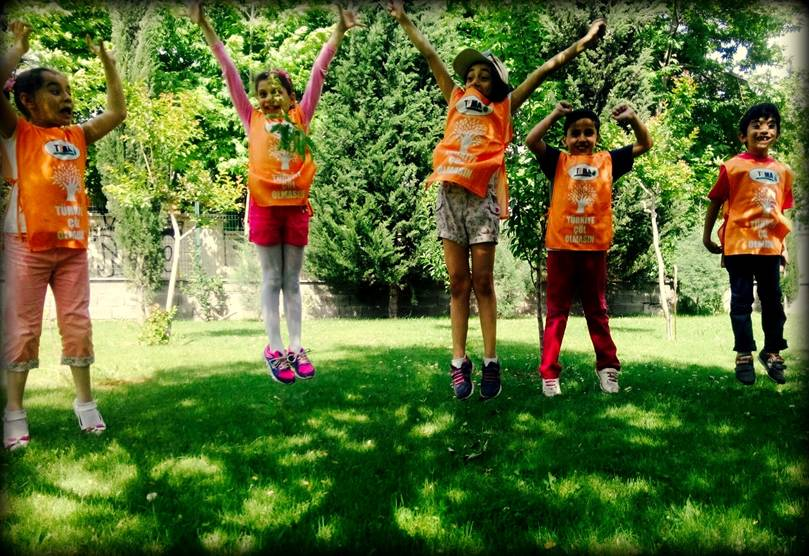 *Başvuru formu şablon olarak gönderilmiştir. Bu şablon form üzerinden alınan başvuruların 10 - 21 Ekim 2016 tarihleri arasında Temsilciler tarafından yeni bilgi sistemine aktarılması beklenmektedir.
2015 - 2016 EĞİTİM VE ÖĞRETİM YILI
RAPOR GÖNDEREN ÖĞRETMEN SAYILARI VE ORANLARI
*Sonuç raporu gönderme oranı %85’in üzerinde olup, rapor gönderen sınıf sayısı 15 ve üzerinde olan iller.
2015 - 2016 EĞİTİM VE ÖĞRETİM YILI
RAPOR GÖNDEREN ÖĞRETMEN SAYILARI VE ORANLARI
*Sonuç raporu gönderme oranı %80’in üzerinde olup, rapor gönderen sınıf sayısı 4 ve üzerinde olan iller.
2015 - 2016 EĞİTİM VE ÖĞRETİM YILI
TÜM ÖĞRETMENLERİN 
RAPOR GÖNDERDİĞİ İLLER / 3 ve ÜZERİ SINIF -  %100